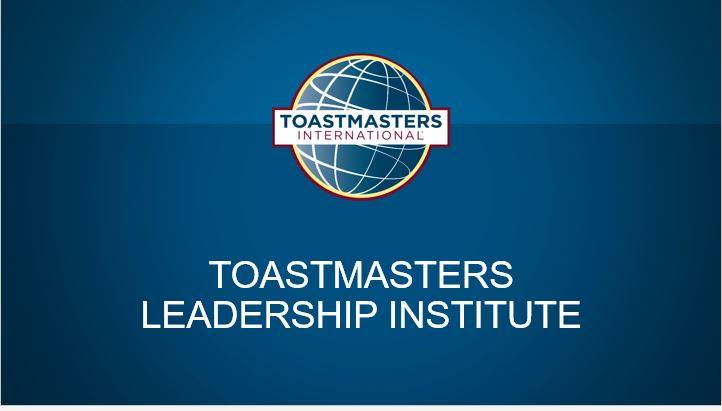 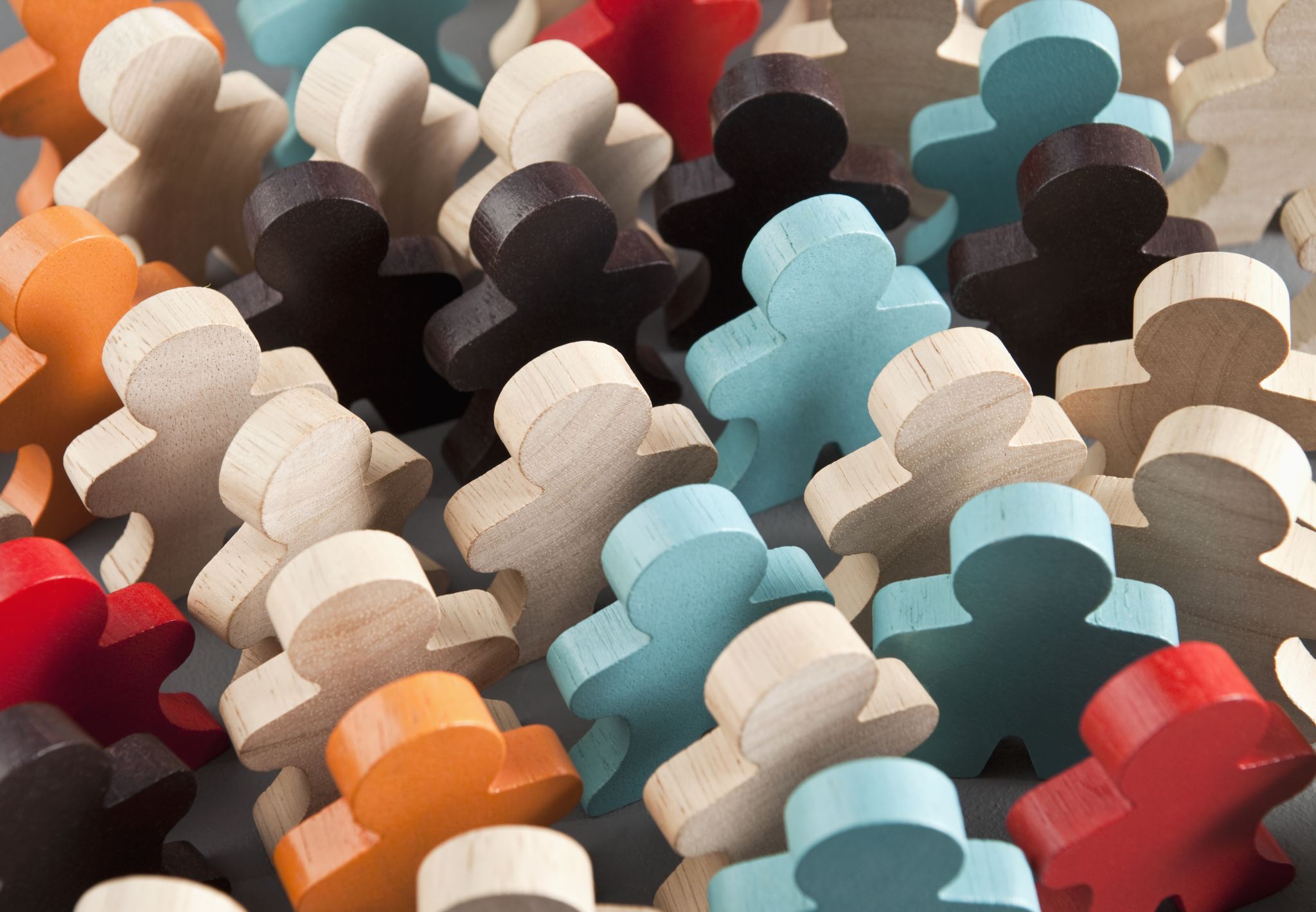 Member Personas
Jerry Evans, DTM
Customer loyalty is what you get 
when you create a motivating 
Environment for your people.
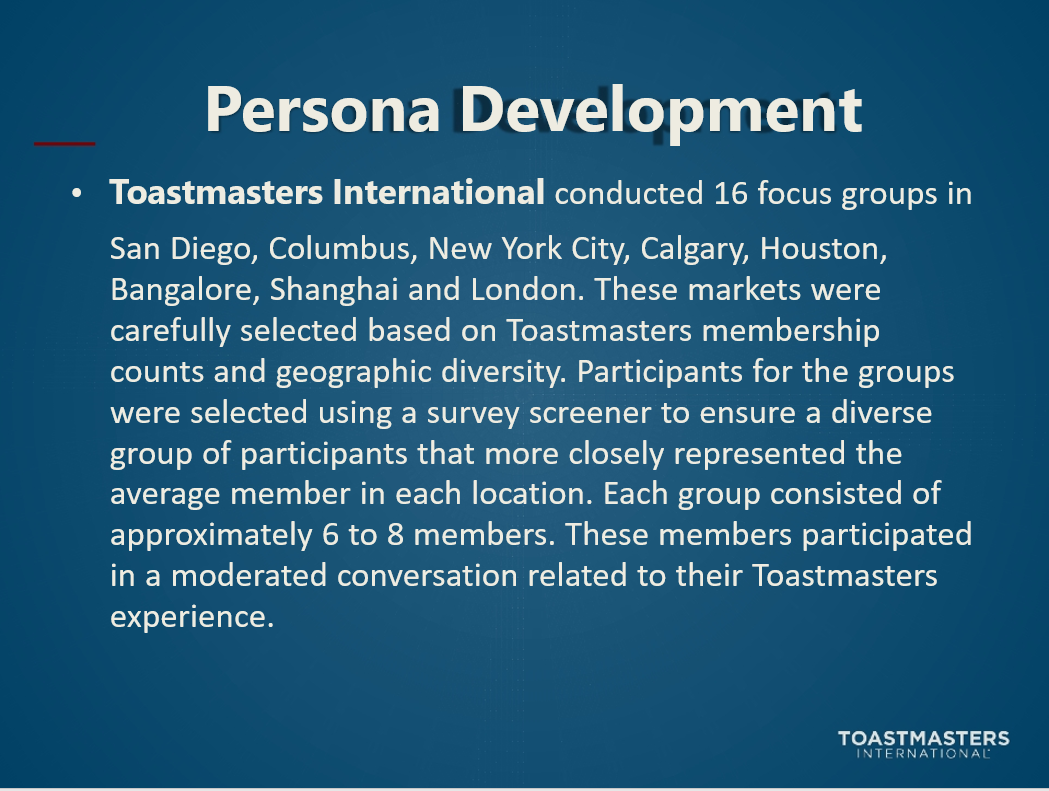 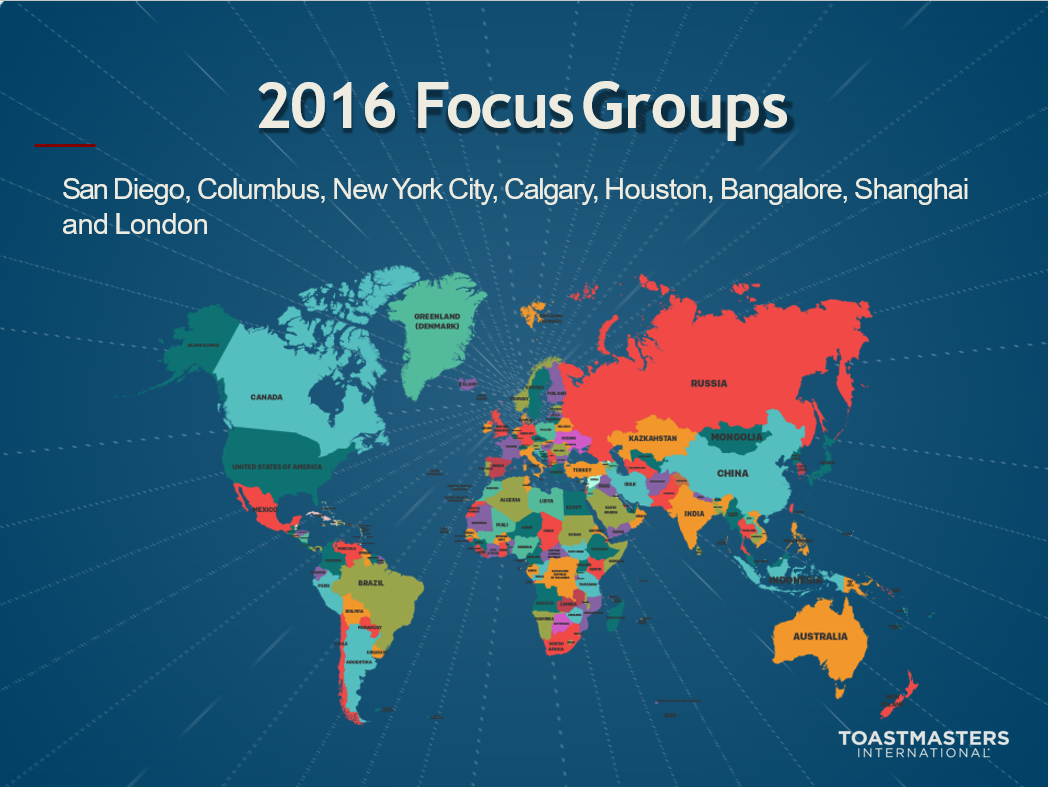 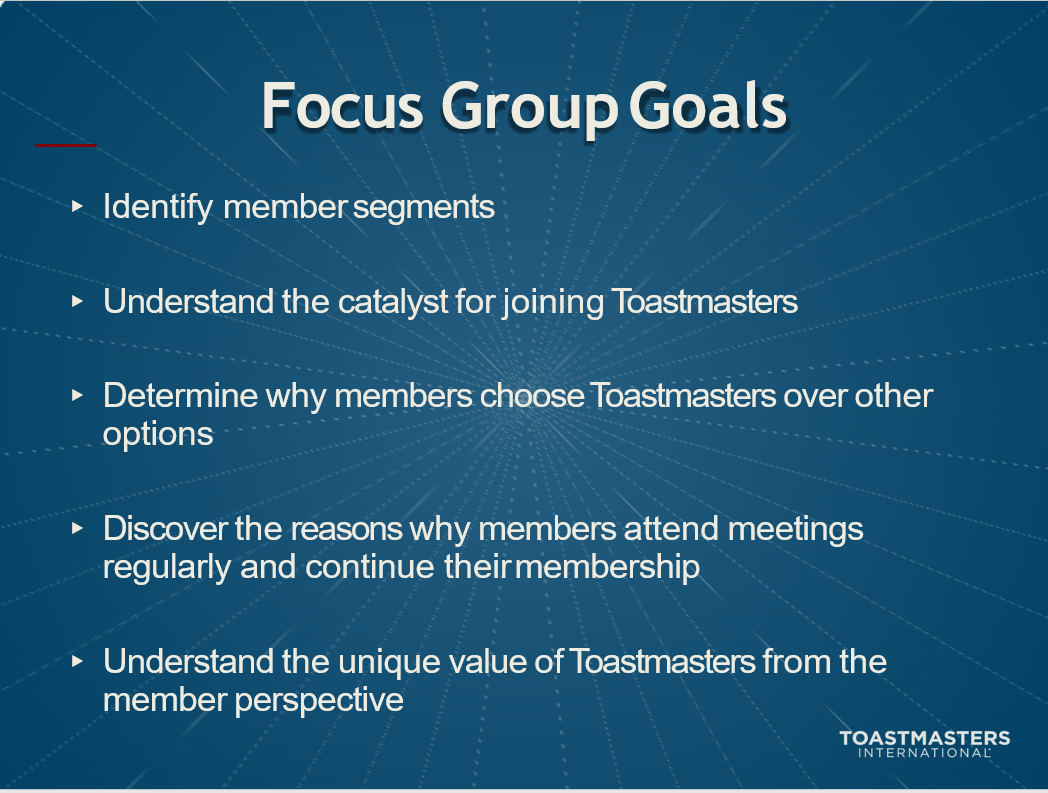 Member Personas
Six distinct member personas were clearly identified from the  analysis. Each persona has a unique background, set of personal  characteristics and goals.
The Young Professional
The Self-Help Enthusiast
The Retiree
The Career Advancer
The International Professional
The Mature Manager
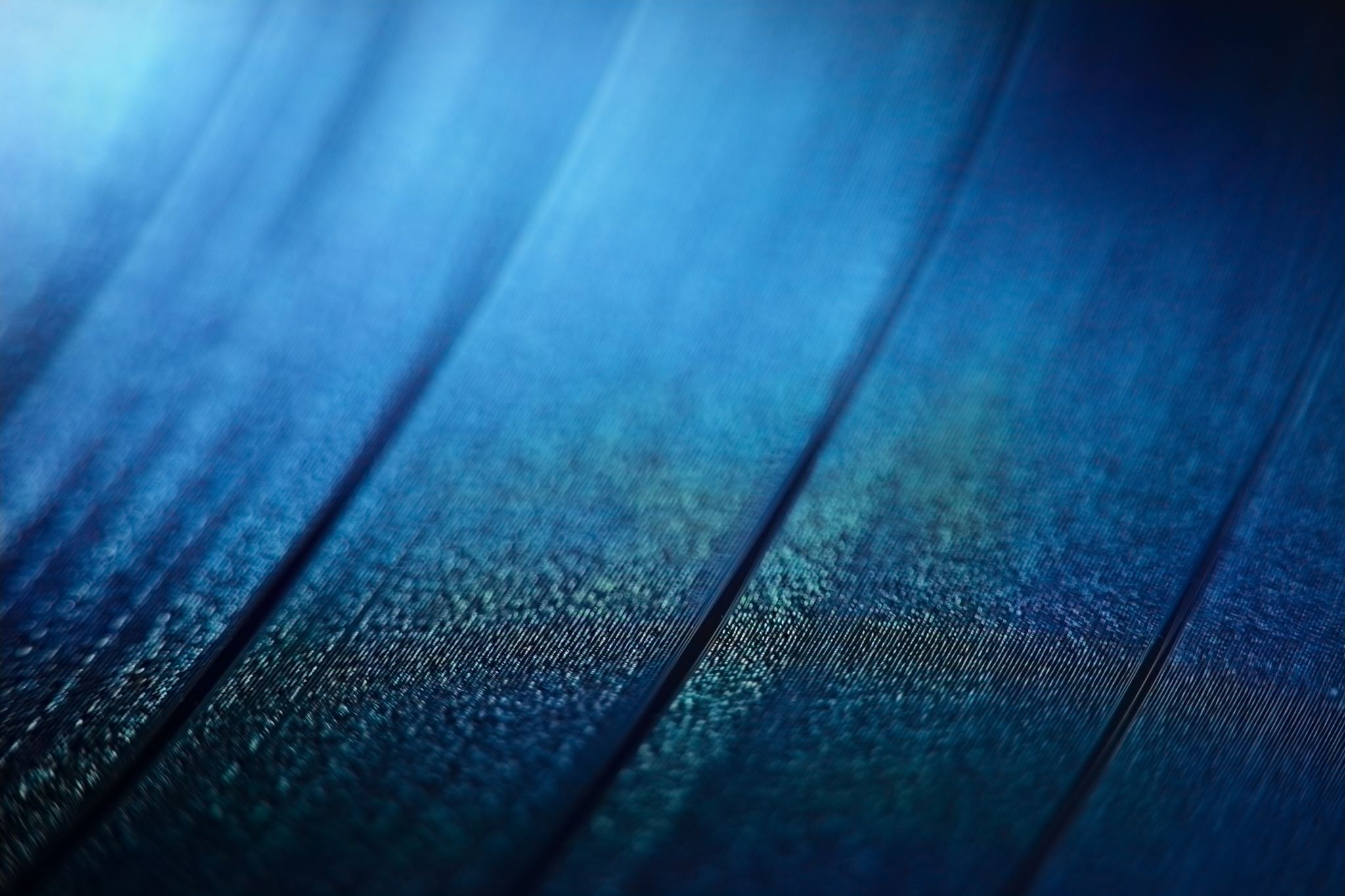 Understanding Persona and Characteristics
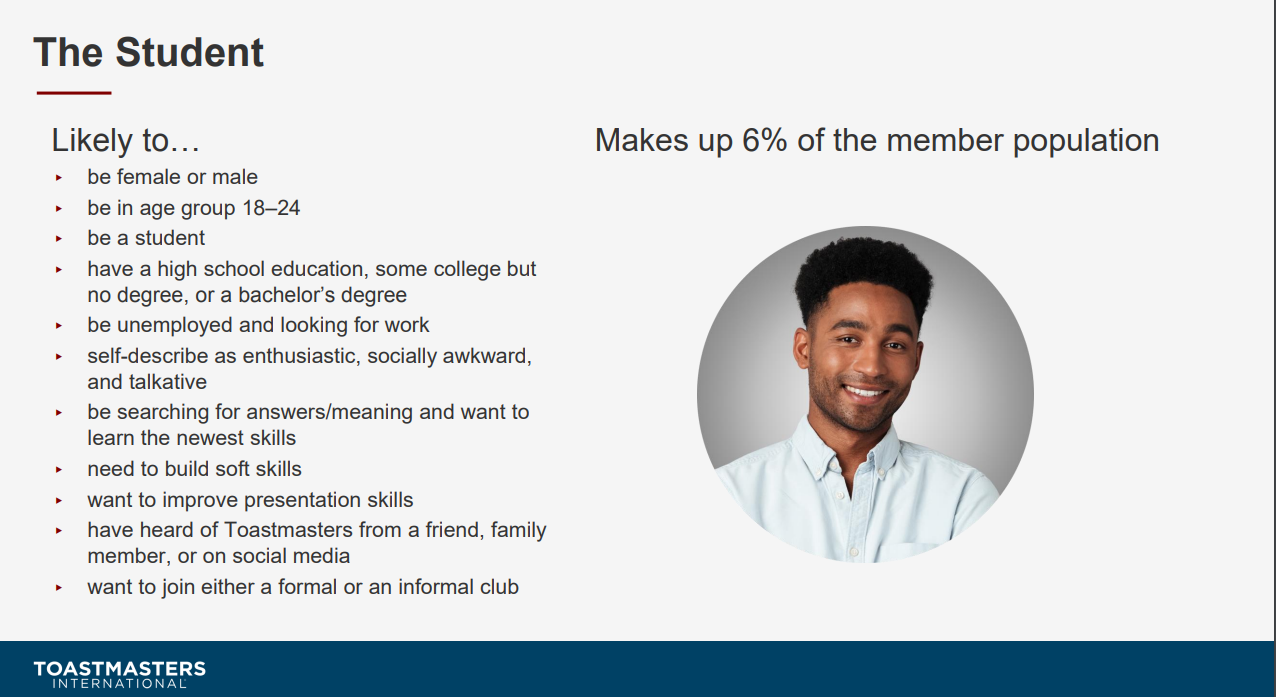 Understanding the Member Personas
The Student
The Early Career Enthusiast
The Striving Associate
The Social Professional 
The Confident Leader
The Successful Leader
The Retiree
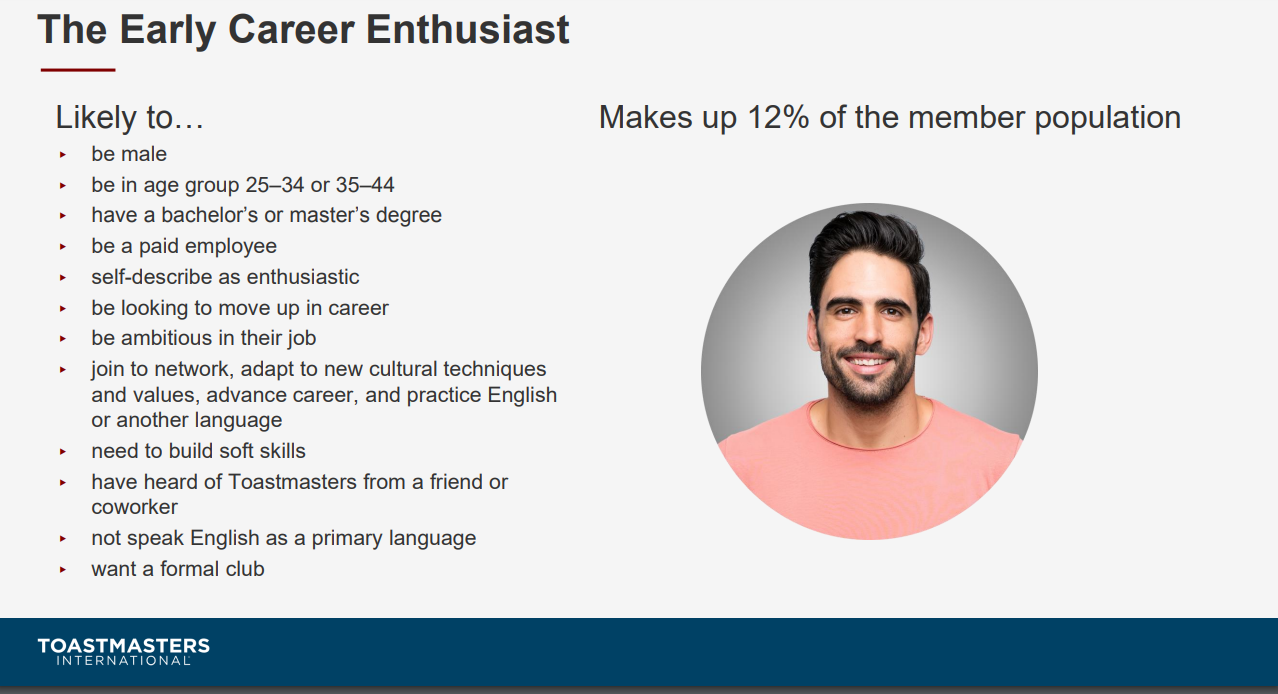 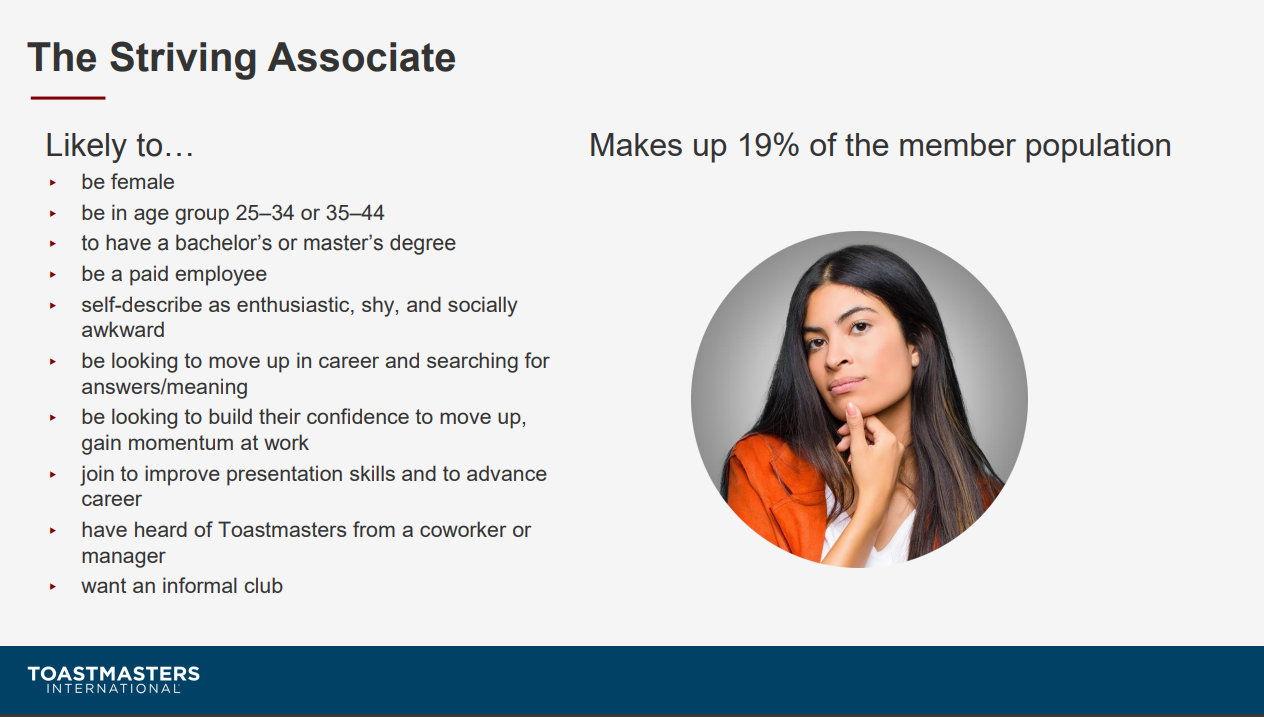 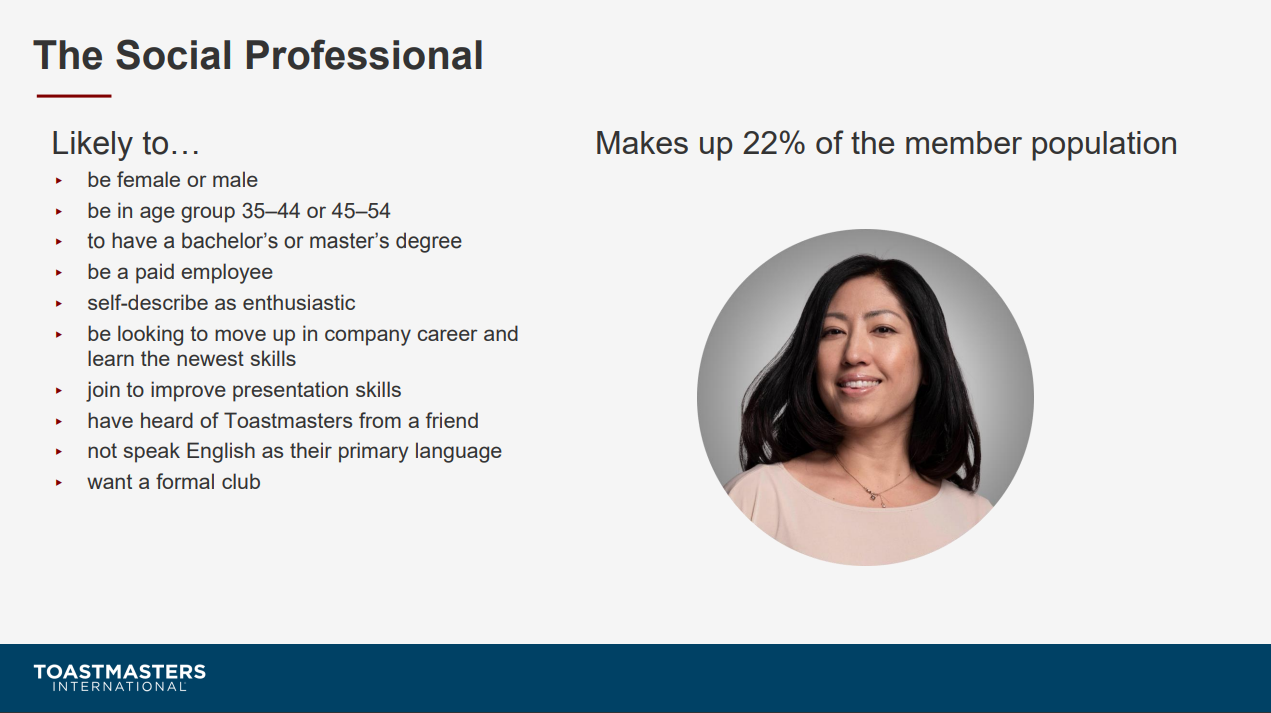 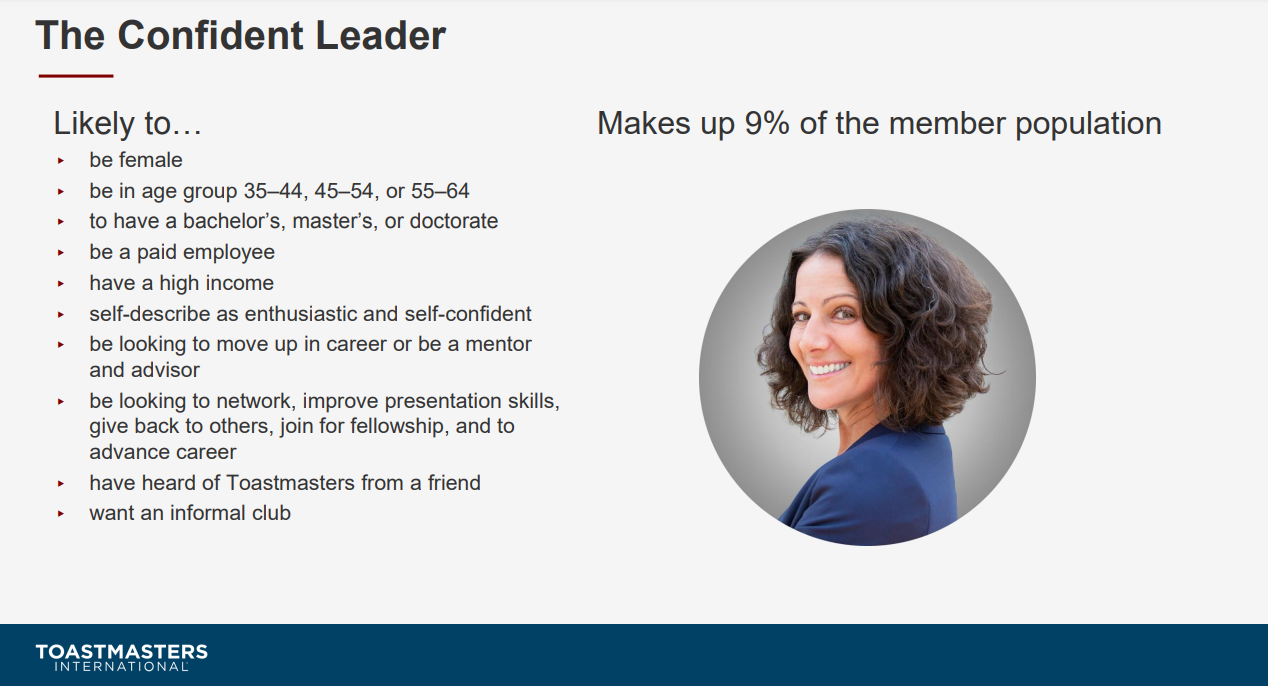 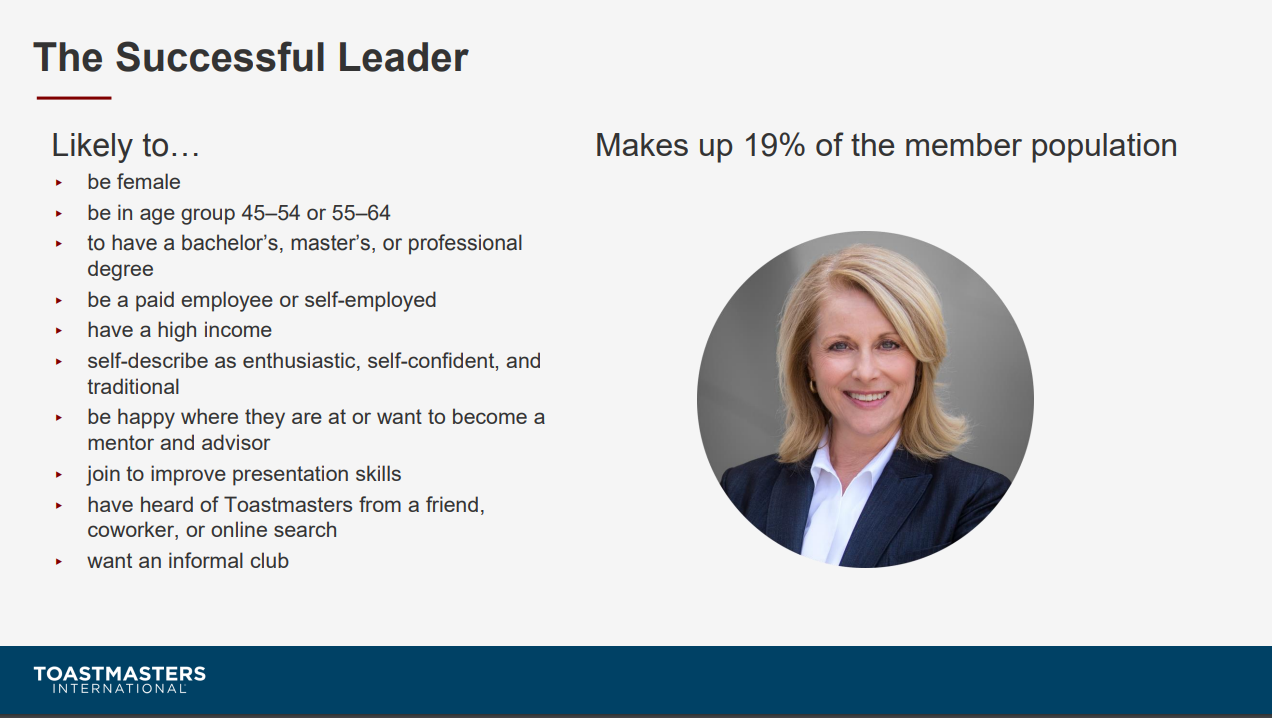 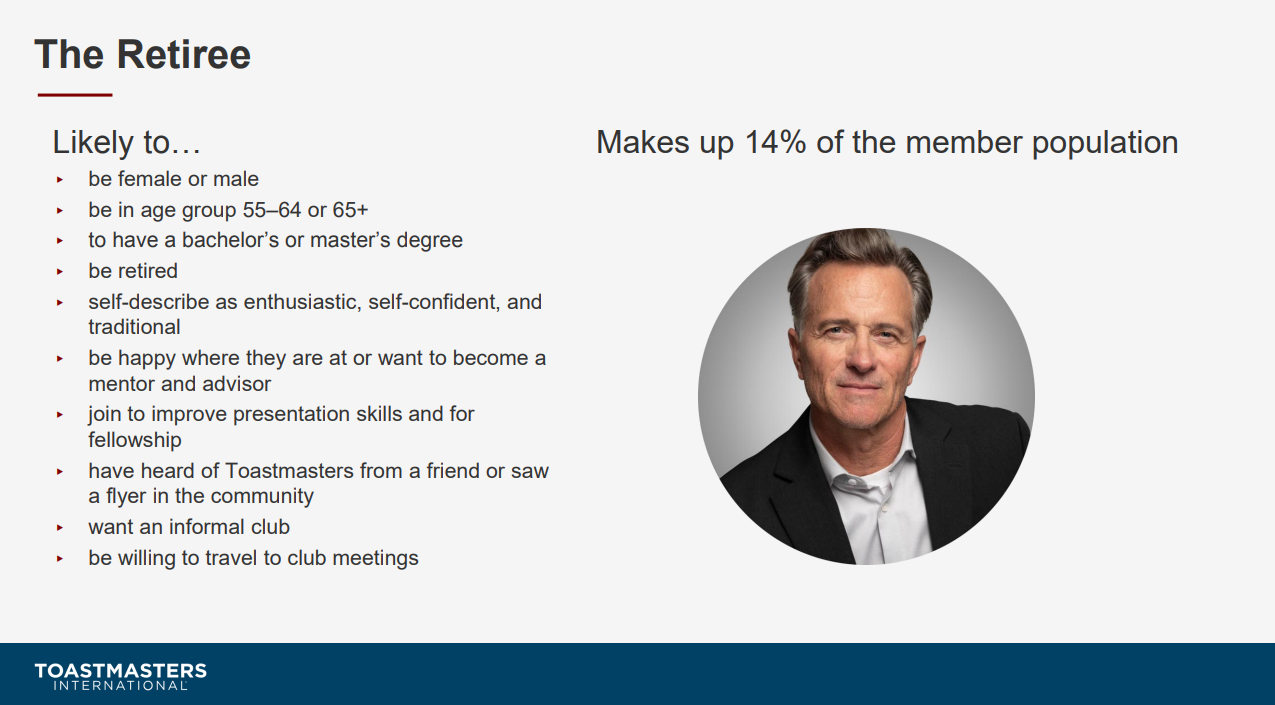 Tools and Resources
What tools and resources have you used or seen used that were effective?
Tools and Resources -Toastmasters Magazine Articles Online
Be our Guest
Spread the Word
Social Media Tips for Your Club
Give Members and Guest a Compelling CX
3 Social Media Platforms Every Club Needs.
Other Resources
Toastmasters Media Center
Club Marketing Guide
Find a Club Best Practices
Let the World Know
Social Media Workshop (Video)
You never get a second chance to make a first impression.
10
What is one thing you learned from this session that you will implement in your club?
Session Assessment
Go to link in Chat
You have 5 minutes
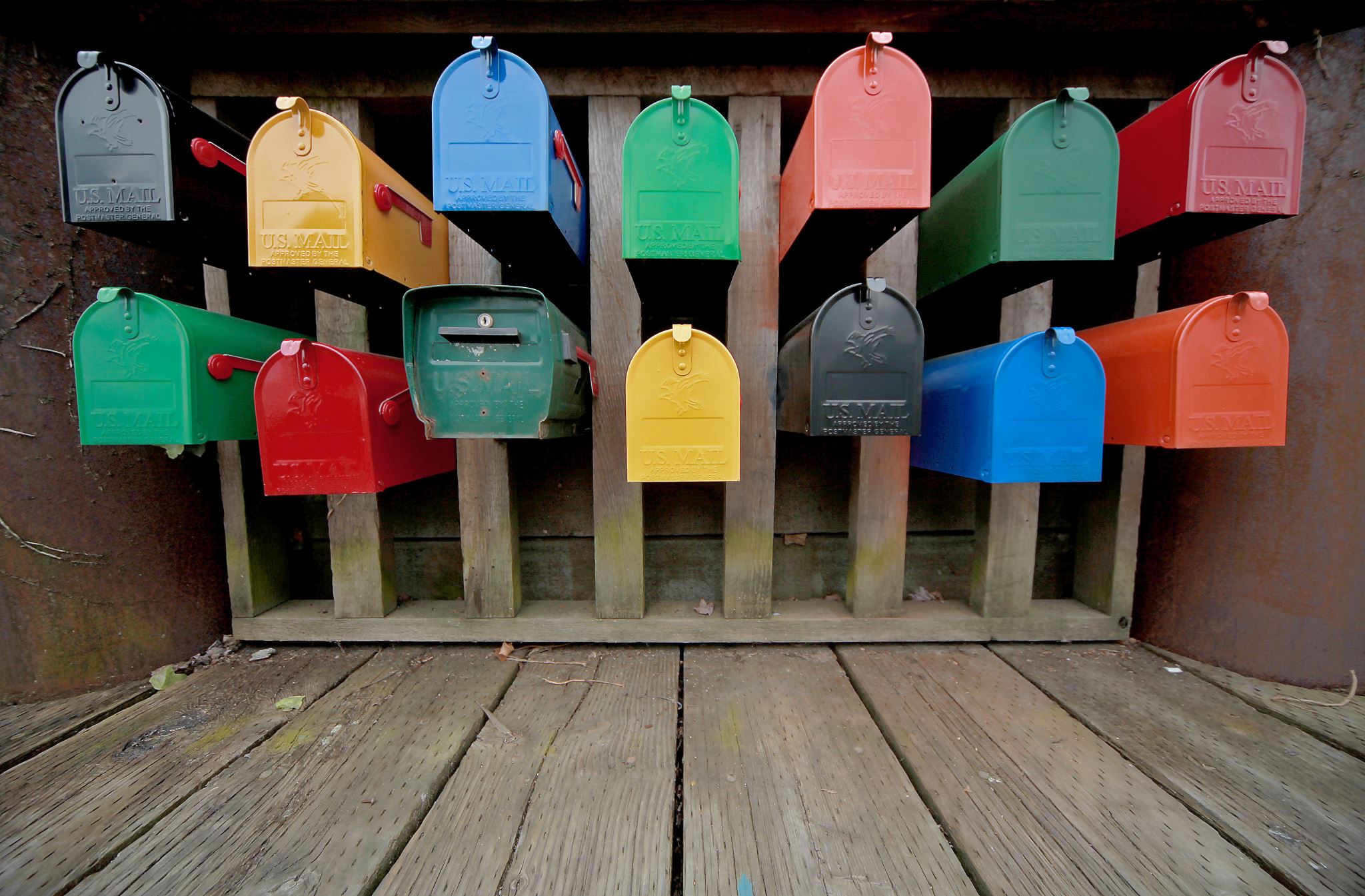 Jerry Evans, DTM
jerry@theawardscompany.com
630-640-6219